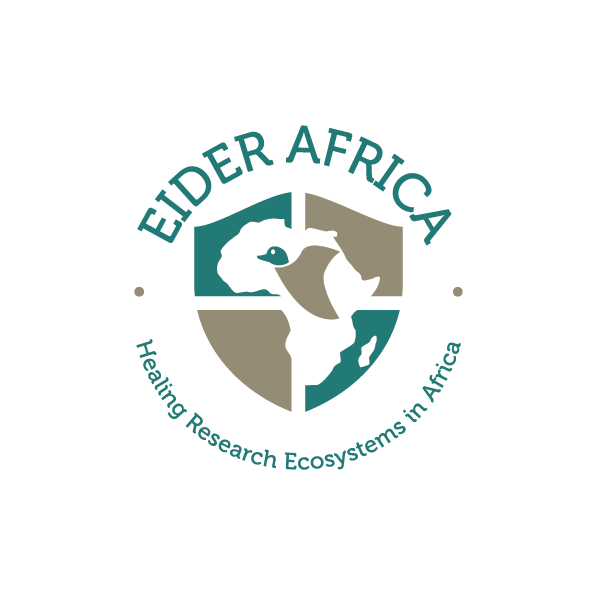 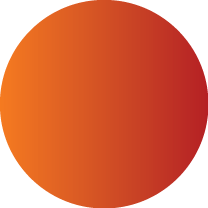 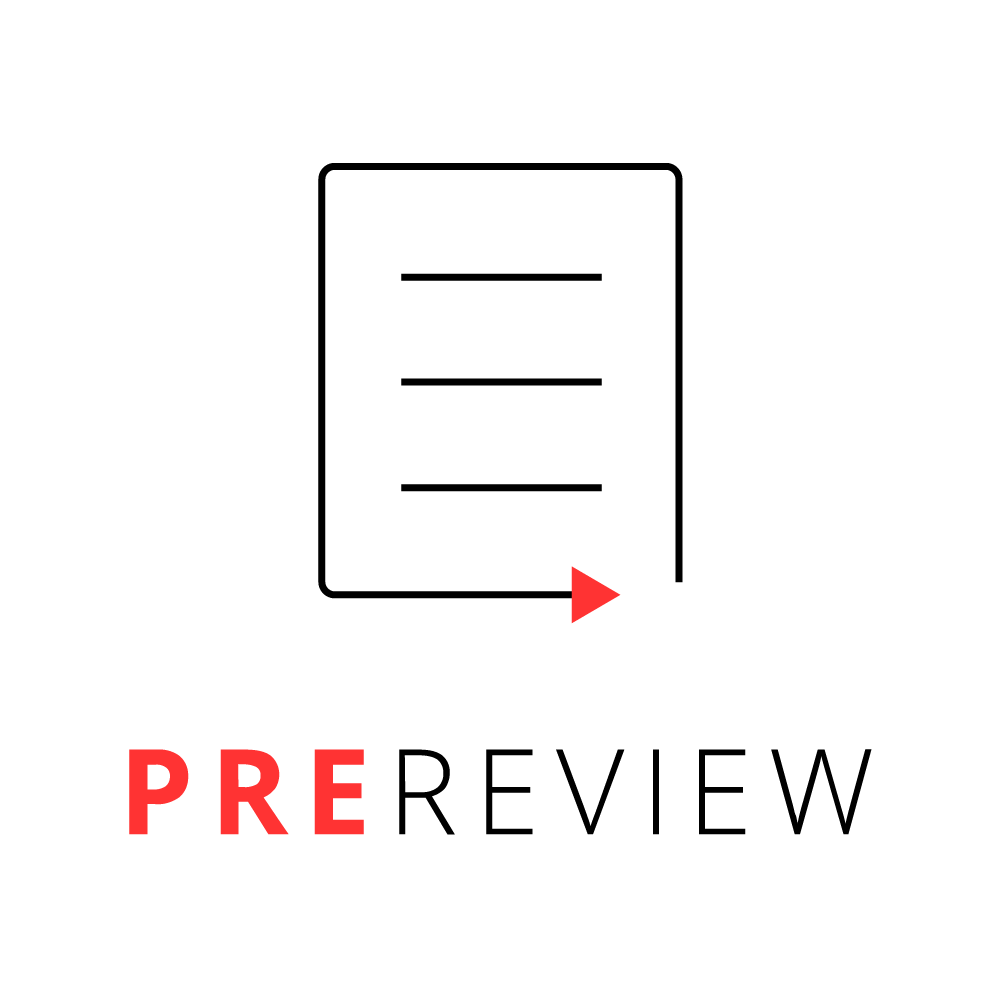 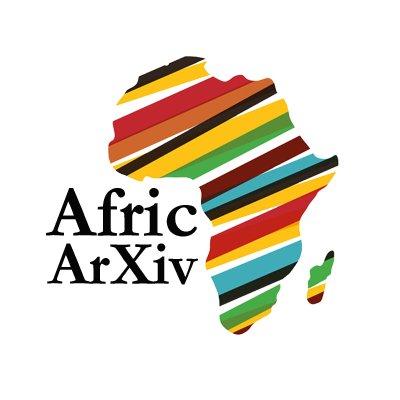 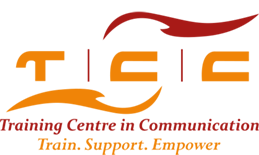 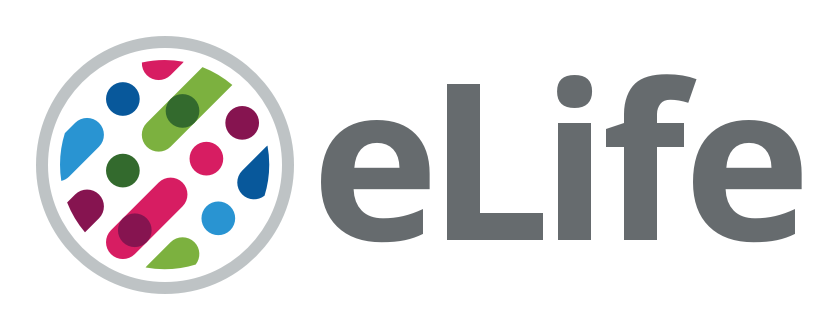 المراجعة المفتوحة بواسطة الأقران في أفريقيا
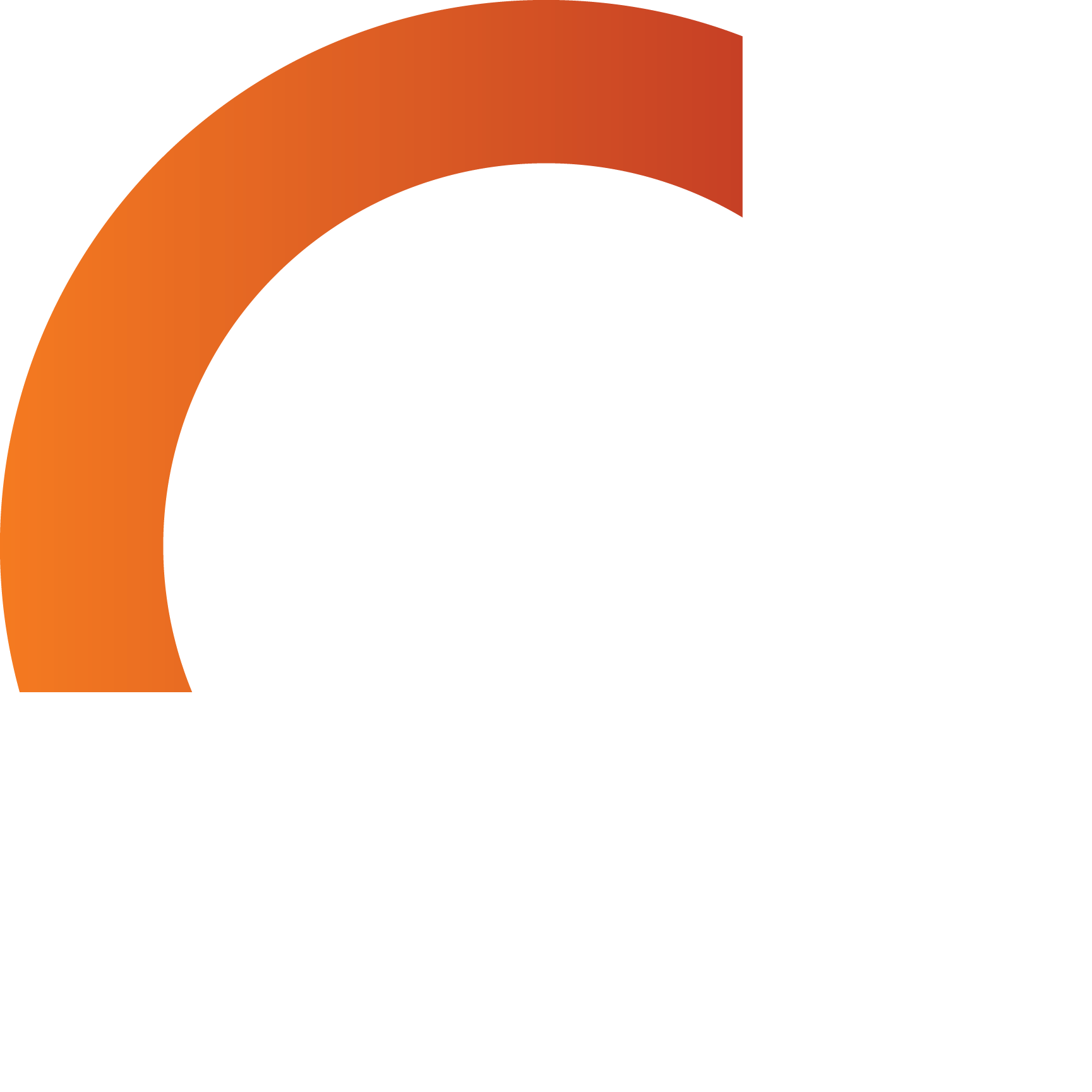 الوحدة الثانية
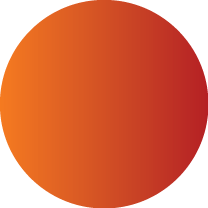 [Speaker Notes: لوحة الشرائح هذه عبارة عن نموذج - اطلع على الشريحة الثانية والثالثة لتتعلم المزيد عن كيفية إعادة استخدامها.

الميسر: [اضف اسم الميسر]
الوضع: مشاركة الشاشة
ملاحظات: مرحبًا بك مرة أخرى في الوحدة الثانية! إنه لمن دواعي سروري أن أراكم جميعًا مرة أخرى. هل يوجد أي شخص موجود هنا اليوم ولكنه لم يشارك فى الوحدة الأولى؟ إذا كان الأمر كذلك ، هل ترغب في تقديم نفسك للمجموعة وإعلامنا إذا كانت لديك فرصة لرؤية تسجيل  الوحدة الاولى  قبل البدء فى هذا النشاط ؟]
عن ماذا يدور هذا الموضوع؟
المراجعة المفتوحة بواسطة الأقران في أفريقيا عبارة عن ورشة عمل من ثلاثة  أجزاء تم تطويرها باستخدام هيكل تدريب المدرب (الشريحة 10) حيث يتم دعوة المتدربين وتمكينهم من أن يصبحوا مدربين بأنفسهم.
تحتوي مجموعة الشرائح هذه على محتوى من ورشة العمل (موجز على الشريحة 14) وهي نموذج لأي باحث أفريقي يرغب في  أن:
يقرأ / يتعرف على محتوى ورشة العمل
يدرب الآخرين
يمكن العثور على قوالب الشرائح للوحدة الثانية على
https://doi.org/10.5281/zenodo.7145213
[Speaker Notes: مقدمة لمراجعي النظراء المفتوحين في ورشة العمل الإفريقية وكيفية استخدام مجموعة الشرائح هذه]
حول المحتوى وكيفية إقتباسه
تم تعديل المحتوى الموجود في مجموعة الشرائح هذه من برنامج Prereview Open Reviewers  بمساهمات من جميع أعضاء الفريق المنظم لـ Open Peer Reviewers  في إفريقيا.
تم ترخيص محتوى مجموعة الشرائح هذه بموجب Creative Common Attribution 4.0  ، والذي يسمح لأي شخص بمشاركة المحتوى بحرية - نسخ وإعادة توزيع المواد في أي وسيط ، أو تعديل التنسيق - وإعادة مزج المواد وتحويلها والبناء عليها لأي غرض ، حتى لأغراض تجارية طالما يتم إعطاء الإسناد.
الإسناد:  Munene, Aurelia, Saderi, Daniela, Havemann, Johanna, Obanda, Johanssen, Owango, Joy, Ngugi, Wangari Joyce, Korzec, Kornelia, Outa, Nicholas.(2022).  فتح المراجعين أفريقيا ورشة عمل النموذج الأول الشرائح. زينودو. https://doi.org/10.5281/zenodo.7145170
تم تصميم مجموعة الشرائح هذه بواسطة  Frasia Kemunto (TCC Africa وتم تعديلها بواسطة Daniela Saderi PREreview).
تم أخذ الأيقونات الموجودة في مجموعة الشرائح هذه من موقع handdrawngoods.com  وتم ترخيصها بموجب ترخيص Creative Commons Attribution 2.5  المتاح من خلال موقع Slide Carnival.
[Speaker Notes: مقدمة لمراجعي النظراء المفتوحين في ورشة العمل الإفريقية وكيفية استخدام مجموعة الشرائح هذه]
كيفية استخدام مجموعة الشرائح هذه لتدريب الآخرين
قم بتنزيل مجموعة الشرائح هذه من Zenodo  وافتحها كشرائح جوجل.

تحتوي الشريحة 8-10 على معلومات حول مشروع المراجعة المفتوحة بواسطة النظراء في أفريقيا. 

لكل شريحة، ستجد ملاحظات المتحدث ونصائح حول كيفية تقديم الشريحة. يرجى استخدام هذه كاقتراحات ولا تتردد في تكييف المحتوى مع مجتمعك.

يتم تمييز المعلومات التي تُترك كعنصر يمكن تغييره باللون الأصفر. بمجرد استبدال المساحة بمعلوماتك، تذكر تنسيق النص بخلفية بيضاء.

من المفترض أن تكون مجموعة الشرائح هذه تفاعلية مع المشاركين في ورشة العمل، وتفترض الدورة استخدام Zoom كمنصة افتراضية لتقديم ورشة العمل.

إذا كانت لديك أسئلة أو مخاوف تتعلق بمحتوى ورشة العمل أو البرنامج ، يرجى مراسلتنا عبر البريد الإلكتروني على openreviewers@prereview.org.
[Speaker Notes: مقدمة لمراجعي النظراء المفتوحين في ورشة العمل الإفريقية وكيفية استخدام مجموعة الشرائح هذه]
1
ما يجب ان تعرفه قبل أن نبدأ
سنقوم بتسجيل هذه الورشة حتى يتسنى لكم جميعًا الوصول إليها كمرجع مستقبلي. مسيرو الجلسات سيقومون بتوفير التسجيل لجميع المتدربين فى هذه المجموعة. لن يتم مشاركتها مع الآخرين دون موافقتك.
[Speaker Notes: المسير: [اضف اسم المسير هنا[
الوضع: مشاركة الشاشة
ملاحظات: (قراءة من الشريحة)

--
قم بإزالة هدة الشريحة إذا كنت لا تريد التسجيل]
2
الوصول إلى التعليقات الحية
نحن نستخدم خدماتOtter.ai  
للترجمة والشرح المباشر. هذا يعني:
يمكنك الوصول إلى نص التعليقات التوضيحية الحية لهذه الورشة بالنقر فوق ايقونة Otter في الجزء العلوي الأيسر من نافذة Zoom ؛
سيكون لديك حق الوصول إلى النص والتسجيل الصوتي بعد هذه الورشة.
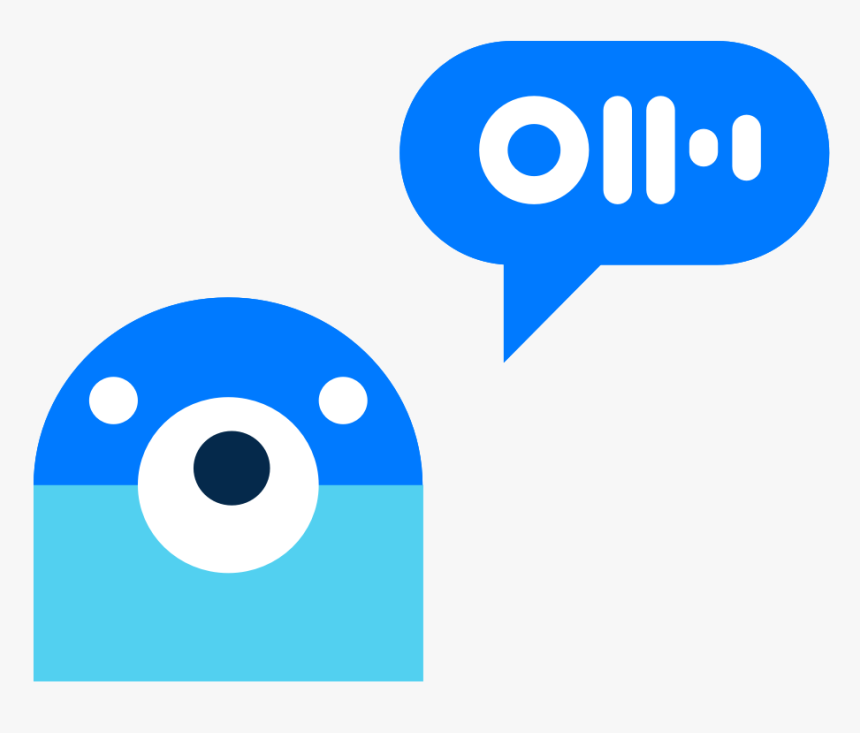 [Speaker Notes: المسير: [اضف اسم المسير هنا[
الوضع: مشاركة الشاشة
ملاحظات: (قراءة من الشريحة)

--
Otter.ai هي خدمة مدفوعة تتكامل مع Zoom والتي يستخدمها فريقنا للحصول على نسخة حية من نص التعليقات اثناء الاجتماع. إذا كنت لا تخطط لاستخدام هذه الخدمة ، يرجى حذف هذه الشريحة.]
3
آداب التعامل مع مجموعة الشرائح
لديكم جميعًا حق الوصول إلى مجموعة الشرائح هذه من Google slide deck مما يعني أنه يمكنكم تغيير المحتويات. لذا نرجو منكم:
عدم تغير محتوى مجموعة الشرائح
عدم مشاركة هذا الرابط مع أي شخص
القيام بالتعديل فقط عندما يطلب منكم مسيرو الجلسات ذلك.
تتبع محتوى الشرائح  اثناء تقديم الورشة.
[Speaker Notes: المسير: [اضف اسم المسير هنا[
الوضع: مشاركة الشاشة
ملاحظات: (قراءة من الشريحة)– يقوم المسير بلصق رابط الGoogle slide deck  في الدردشة


--
أضف الرابط ال Google slide deck في المساحة الصفراء. تأكد من أن إعدادات المشاركة "يمكن للجميع التعديل"]
إرشادات المشاركة:
يلتزم مجتمع Open Peer Reviewers  بتعزيز التعلم في مكان يشعر فيه الجميع بالأمان. تحتوي ورشة العمل هذه على إرشادات للمشاركة التي يُطلب من الجميع الالتزام بها.
 تشمل السلوكيات المتوقعة من جميع المشاركين ما يلي:
استخدام لغة ترحيبية وشاملة ؛
تقديم ملاحظات بناءة ، أي مفيدة للمتلقي ؛
احترام وجهات النظر والتجارب المختلفة ؛
قبول النقد البناء برحابة صدر ؛
التركيز على ما هو أفضل للمجتمع ؛
إظهار التعاطف تجاه المشاركين الآخرين وأعضاء المجتمع ؛
[Speaker Notes: المسير: [اضف اسم المسير هنا[
الوضع: مشاركة الشاشة
ملاحظات: من المهم وضع قواعد المشاركة في البداية حتى يكون الجميع في نفس الصفحة حول السلوك المتوقع والمقبول وما لا يمكن التسامح معه في هذه الورشة. يجب أن تكون قد قرأت إرشادات المشاركة الكاملة بالفعل (يقوم المنسق المشارك بلصق رابط المستند الكامل في دردشة Zoom) ، ولكن إليك ملخص: (اقرأ من الشريحة). أردنا أيضًا أن نمنح الجميع فرصة للمساهمة في هذه الإرشادات من خلال توفير مساحة في الدقائق الخمس القادمة لكم جميعًا لإخبارنا بما تتمنى أن نضيفه لهم.]
كيفية التبليغ عن مخالفة
إذا واجهت انتهاكًا لإرشادات المشاركة الخاصة بنا خلال ورشة العمل هذه وتحتاج إلى استجابة فورية ، فيرجى إرسال رسالة مباشرة إلى مسؤول السلامة على Zoom ، وسوف يبذلون قصارى جهدهم لمعالجة المشكلة على الفور.
بالنسبة للتهديدات غير الفورية ، يرجى إرسال بريد إلكتروني إلى [إدراج عنوان البريد الإلكتروني للإبلاغ عن الانتهاكات].
هل لديك أي أسئلة أو مخاوف بشأن هذا قبل أن نبدأ؟
ضابط السلامة لليوم
[أضف اسم وصورة مسؤول السلامة]
[Speaker Notes: المسير: [اضف اسم المسير هنا[
الوضع: مشاركة الشاشة
ملاحظات: للإبلاغ عن انتهاك لإرشادات المشاركة ، يتوفر للمشاركين خياران. 1) إذا كنت بحاجة إلى مساعدة فورية ، فيرجى إرسال رسالة مباشرة إلى [أضف اسم مسؤول السلامة] ، مسؤول السلامة اليوم وأحد المسيرين ، لشرح المشكلة. 2) إذا لم تكن هناك حاجة فورية لاتخاذ إجراء ، يمكنك إرسال بريد إلكتروني إلى فريقنا على عنوان البريد الإلكتروني الموضح هنا ، لشرح الحادث. ستستجيب [إدراج اسم الفرد أو الفريق الذي سيتعامل مع تقارير الانتهاكات] في أقرب وقت ممكن.
هل هناك اي أسئلة ، مخاوف؟ 
- مسؤول السلامة هو أحد المسيرين الذين يتحملون مسؤولية معالجة تقارير انتهاك إرشادات المشاركة التي تحدث أثناء التدريب. إذا أمكن ، نوصي بأن يكون مسؤول السلامة شخصًا لن يقدم محتوى ورشة العمل ، ولكنه موجود لدعم المنسق الرئيسي.]
لا تتردد في تناول الطعام أو التمدد أو التحرك أو الابتعاد لأي سبب من الأسباب.
نرحب بأطفالك وحيواناتك الاليفة ورفاقك!
نود رؤيتك ، ولكن نرحب بك لإيقاف تشغيل الكاميرا إذا كانت تفضل ذلك.
يرجى إيقاف تشغيل الميكروفون الخاص بك عندما لا تتحدث.
لطرح سؤال ، يرجى استخدام  Zoom chat  أو رفع يدك الافتراضية في Zoom 
عند دعوتك بواسطة مسيرو الجلسات للتحدث ، يرجى مشاركة اسمك عندما تبدأ في التحدث.
لا تتردد في استخدام دردشة Zoom  لمشاركة الموارد والتعليقات البناءة على المواد التي تمت مشاركتها خلال ورشة العمل.
معايير المشاركة
[Speaker Notes: المسير: [اضف اسم المسير هنا[
الوضع: مشاركة الشاشة
ملاحظات: سننتقل الآن إلى معايير المشاركة الخاصة بهذه الورشة. (اقرأ من الشريحة).]
تحذير
تتضمن بعض المحتويات التي سنغطيها اليوم أمثلة من الحياة الواقعية و التي قد تثير لديك ذكريات غير مرغوب فيها أو مشاعر غير مريحة. يرجى العلم أننا هنا لدعمك ، والمشاركة في المناقشات الجماعية اختياري.
[Speaker Notes: المسير: [اضف اسم المسير هنا[
الوضع: مشاركة الشاشة
ملاحظات: نريدك أيضًا أن تعرف أن ... (اقرأ من الشريحة)]
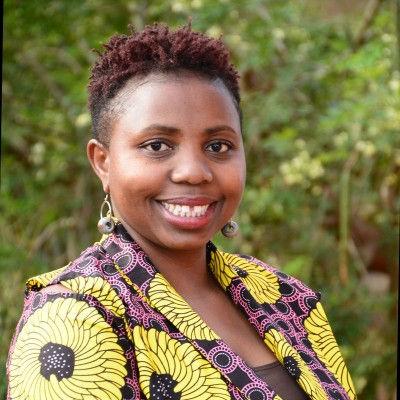 شريحة مثال - حذف
أنا Aurelia Munene  و أستخدم الضمير هي.
أنا متدربة في الصحة والجنس والتنمية. أنا مؤسس Eider Africa . أنا كينية وأقضي معظم وقتي في إجراء البحوث والمشاركة في تطوير برامج الإرشاد البحثي. أحب صنع المجوهرات و الضحك مع العائلة والأصدقاء. إنني أتطلع إلى التعلم والمشاركة معكم.
[Speaker Notes: مثال لشريحة مقدمة للمسير - احذف المقطع التالي وقم بتكييفه لإدخال جميع المسيرين]
أنا [أدخل اسم مسير الجلسة]. أستخدم ضمائر  [أدخل الضمائر التي تفضل استخدامها] 
[ أدخل السيرة الذاتية القصيرة لمسير الجلسة]
[Speaker Notes: المسير: [اضف اسم المسير هنا[
الوضع: مشاركة الشاشة
ملاحظات: يقدم المسير نفسه ثم يمرره إلى مسؤول آخر لمواصلة العرض التقديمي.

-- 
قم بعمل نسخة من هذه الشريحة لإنشاء واحدة لكل مسير]
نظرة عامة على ورشة العمل
الوحدة الأولى - ساعتان
طرق مراجعة الأقران: كيف يتم ذلك وما الذي يمكن تحسينه
أنظمة القهر في مراجعة الأقران: ما هي ولماذا من المهم التعرف عليها ومكافحتها

الوحدة الثانية – ساعتان
دليل تقييم الأقران البناء خطوة بخطوة
تقييم ومعالجة التحيزات في مراجعة الأقران

الوحدة الثالثة – ساعتان
مراجعة تعاونية للمسودّات
تلخيص المناقشة في مراجعة المسودّات
شارك مراجعة المسودّات على PREreview.org
[Speaker Notes: المسير: [اضف اسم المسير هنا[
الوضع: مشاركة الشاشة
ملاحظات: في الأسبوع الماضي ، راجعنا ماهية مراجعة الأقران و تأملنا على ما نأمل أن تكون عليه مراجعة الأقران. تحدثنا أيضًا عن كيفية ظهور أنظمة الاضطهاد التي تؤثر علينا جميعًا باعتبارنا بشرًا جزءًا من المجتمعات البشرية في مراجعة الأقران. سنركز اليوم على الأدوات التي يمكننا استخدامها لمكافحة التحيز وكتابة تقرير مراجعة بناء وواضح وقابل للتنفيذ. في الأسبوع المقبل سنضع هذه الدروس موضع التنفيذ ونراجع بشكل تعاوني مسودة ما قبل الطباعة.]
خلاصة وتأملات الوحدة الأولى
مراجعة الأقران هي عملية معقدة يمكن أن تتخذ العديد من الأشكال والظلال.
بعض أشكال مراجعة الأقران أكثر انفتاحًا من غيرها ، وبعض الجوانب أكثر شمولية من غيرها. نحن هنا لتحدي الوضع الراهن والتحرك معًا نحو عملية مراجعة أقران أكثر انفتاحًا وإنصافًا.
المطبوعات المسبقة عبارة عن مخطوطات يتم نشرها عبر الإنترنت قبل مراجعة الأقران التي تنظمها المجلات وتفتح المجال أمام أي شخص من المجتمع لتقديم التغذية الراجعة.
أنظمة القهر تؤثر علينا وعلى مجتمعنا ، وتتجلى في عملية مراجعة الأقران.
إن الاقتراب من بناء الحلول من منظور الإنصاف يعني الإقرار بأن ليس كل شخص لديه نفس الموارد والامتيازات ولضمان حصول كل شخص على نفس الفرص التي نحتاجها لتوفير موارد إضافية وحلول مخصصة تتكيف مع احتياجات المجموعات المختلفة.
[Speaker Notes: المسير: [اضف اسم المسير هنا[
الوضع: مشاركة الشاشة
ملاحظات: دعنا نلخص ما ناقشناه الأسبوع الماضي. (اقرأ من الشريحة واسأل عن مدخلات من المتدربين. هل هناك أي أسئلة أو تأملات أو تعليقات؟)]
دليل المُراجع
دليل انعكاس التحيز
 معيار مراجعة التقييم
مجموعة أدوات المراجعين المفتوحة
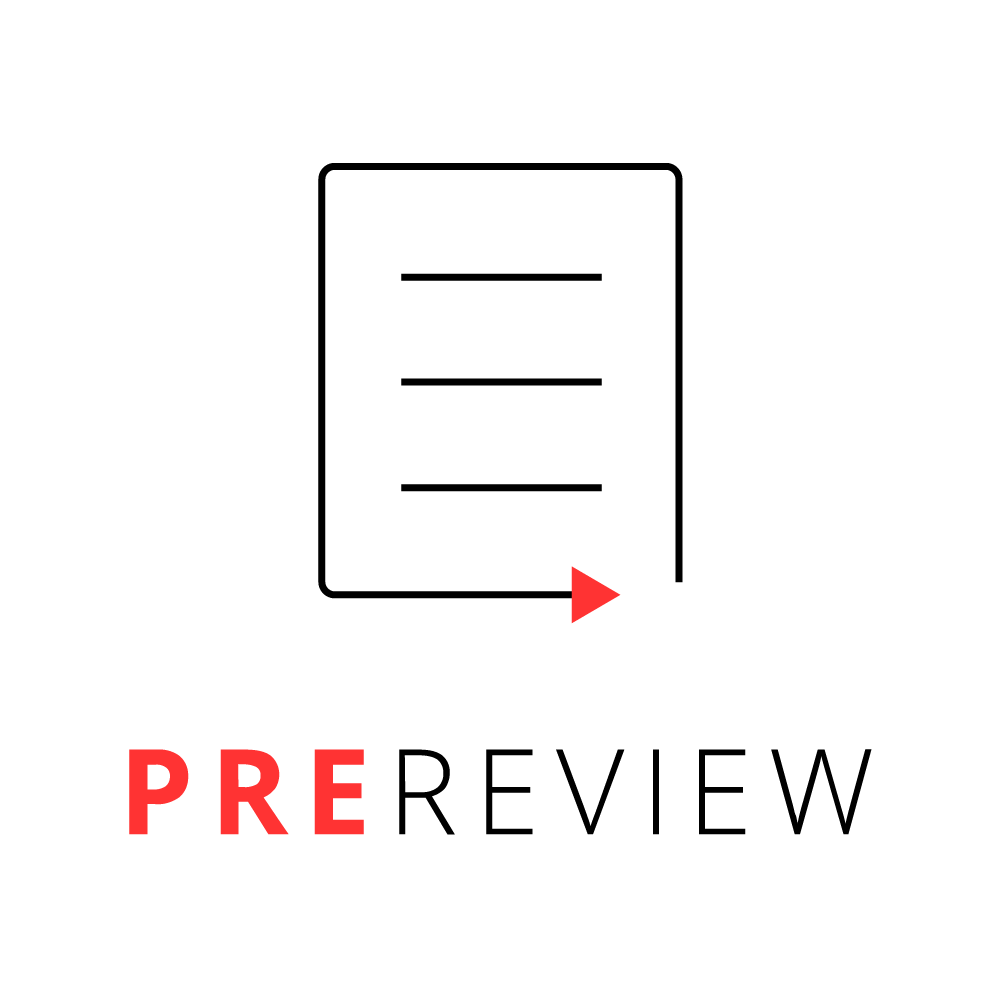 [Speaker Notes: المسير: [اضف اسم المسير هنا[
الوضع: مشاركة الشاشة
ملاحظات: سنتناول اليوم ثلاث أدوات من مجموعة أدوات المراجعين المفتوحة المقدمة من PREreview والتي نأمل أن تكون مفيدة لك كمُراجع وكمدرب. تمت مشاركة هذه الأدوات معك بالفعل وآمل أن تتاح لك الفرصة لتصفحها. إذا لم يكن الأمر كذلك ، فلا داعي للقلق ، فسنتطرق معًا إلى بعض المكونات المهمة لهذه الأدوات. يرجى ملاحظة أن هذه كلها روابط قابلة للنقر توجهك إلى المورد المجاني.]
دليل المُراجع
دليل المُراجع هو إطار عمل شامل خطوة بخطوة مصمم لمساعدة أي شخص يمر بعملية كتابة مراجعة للأوراق العلمية. يحتوي على نصائح المحررين ، ومحتوى من PLOS Peer Review Center  ، ويوفر مساحة لتدوين الملاحظات وتتبع التقدم.
لماذا نستخدمه؟
قد تكون كتابة مراجعة للورقة العلمية لأول مرة أمرًا صعبًا. الأمر الأكثر صعوبة هو القيام بذلك بشكل موضوعي وبناء وبطريقة تساعد المؤلفين على تحسين أعمالهم. يمكن أن يكون هذا الدليل مفيدًا للطالب الذي يتعلم مراجعة الأقران ، أو حتى لمراجع متمرس يتطلع إلى اكتساب منظور إضافي حول كيفية مراجعة الأقران.

كيفية استخدامها؟
القسم 1: نظرة عامة على ما يجب مراعاته قبل بدء رحلة المراجعة
القسم 2: كتابة مراجعة خطوة بخطوة
القسم 3: كتابة مراجعة مطبوعة
[Speaker Notes: المسير: [اضف اسم المسير هنا[
الوضع: مشاركة الشاشة
ملاحظات: إن تصنيف أنفسنا أو أي شخص آخر على أنه "عنصري" أو "غير عنصري" أو "أكثر جاذبية" أو "ليس أكثر جاذبية" يمكن أن لا يعكس أيضًا القصة بأكملها حيث يحدث غالبًا أن شخصًا ما يخفي تأيده للعنصرية والتمييز على أساس الجنس وفي نفس الوقت يحاول تفكيك نفس الأنظمة بسلوك آخر. على سبيل المثال ... (اقرأ من الشريحة).]
دليل المراجع: الكتابة خطوة بخطوة
نصيحة من المحرر: "انظر إلى المراجعة كعملية متعددة الخطوات بهدف التقييم الموضوعي لمزايا العمل وتقديم مدخلات إيجابية ، عند الضرورة (بدلاً من تمزيقها)." - محرر مجهول
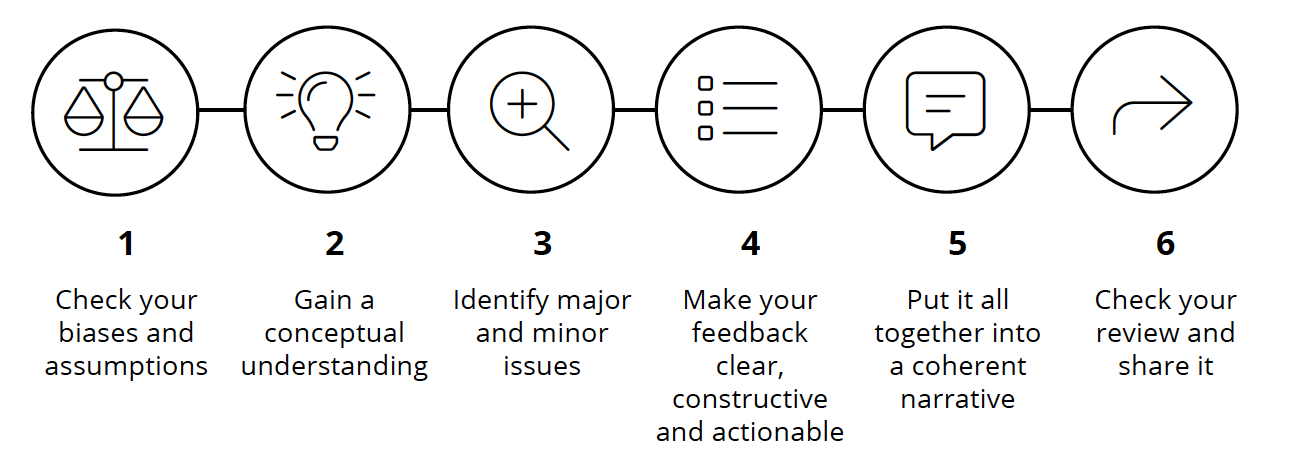 تحقق من تحيزاتك وافتراضاتك
اكتسب
 فهم
 إدراكي
حدد 
المشاكل الرئيسية والثانوية
اجعل ملاحظاتك واضحة
 وبناءة وقابلة للتنفيذ
ضع كل ذلك 
معًا في سرد ​​متماسك
راجع ما كتبته
 و شاركه
[Speaker Notes: المسير: [اضف اسم المسير هنا[
الوضع: مشاركة الشاشة
ملاحظات: يفكك هذا القسم عملية مراجعة مخطوطة البحث إلى 6 خطوات. تبدأ العملية وتنتهي بانعكاس التحيزات والافتراضات التي قد نجلبها لمراجعة المخطوطة.]
الخطوة الأولى: تقييم تحيزاتك
دليل انعكاس التحيز هو أداة تهدف إلى مساعدة المراجعين على تقييم تحيزاتهم وتوجيههم من خلال عملية مجردة من الأحكام المسبقة وانعكاسية للذات.
لماذا نستخدمه؟
لدينا جميعًا تحيزات - من المهم تحديد كيف يمكن أن تتداخل تحيزاتنا وافتراضاتنا مع التقييم الموضوعي للورقة العلمية. بمجرد تحديدها ، يمكننا البدء في عمل اللازم للتخفيف من آثارها والقضاء عليها تمامًا في النهاية.
كيفية استخدامها؟
نوصي بالاطلاع على هذا الدليل قبل الموافقة على مراجعة الورقة العلمية (إذا كانت مراجعة الأقران منظمة في المجلة) أو قبل تحديد النسخة التمهيدية للمراجعة ، ثم مرة أخرى بعد اكتمال المراجعة (الخطوة السادسة من دليل المراجع).
[Speaker Notes: المسير: [اضف اسم المسير هنا[
الوضع: مشاركة الشاشة
ملاحظات: لتوجيه المراجع في عملية التفكير هذه ، توجد أداة مخصصة تسمى دليل انعكاس التحيز. كما تحدثنا قبل الفاصل ، يمكن أن تجد تحيزاتنا البشرية طريقها إلى كل ما نقوم به تقريبًا ، بما في ذلك في الأوساط الأكاديمية ومراجعة الأقران. يمكن أن تؤثر على حكمنا وتؤدي إلى مراجعة غير متوازنة وحكم على الأعمال العلمية. لمحاولة الحد من الآثار المترتبة على التحيزات التي قد نحملها بوعي أو بغير وعي إلى عملية مراجعة الأقران ، يمكننا أن نبدأ بمحاولة التعرف عليها ثم الانتقال إلى عملية تفكير يمكن أن تساعدنا في تعديل حكمنا بحيث التحيزات لها تأثير ضئيل أو معدوم على الطريقة التي نقيم بها مخرجات البحث.]
التحيزات و الافتراضات الشائعة:
إن معرفة جنس المؤلف يقودني إلى الشعور بمزيد من الانتقادات في مراجعتي للورقة العلمية.
إن معرفة عرق المؤلفين و / أو بلدهم الأصلي يقودني إلى التشكيك في دقة الدراسة وموثوقيتها.
البلد الذي يقع فيه معهد أبحاث المؤلفين يجعلني أشعر بالثقة في دقة الدراسة وموثوقيتها.
كقائد محترم في هذا المجال ، تساعدني سمعة المؤلف الكبير على الشعور بالثقة في دقة الدراسة وموثوقيتها.
[Speaker Notes: المسير: [اضف اسم المسير هنا[
الوضع: مشاركة الشاشة
ملاحظات: هذه ليست سوى 4 من 11 مثالًا لبيان التحيزات والافتراضات المدرجة في دليل انعكاس التحيز. من الواضح أن هناك الكثير ، ولكن هذه أمثلة شائعة تم تحديدها في ورش عمل مثل هذه. تتم دعوة قارئ الدليل لقراءة هذه الأمثلة ثم اختيار عدد قليل من القائمة أو غيرها التي قد تتبادر إلى الذهن كأمثلة لتفريغ محتوياتها باستخدام طريقة تسمى IDEA-R2.]
IDEA-R2 دليل انعكاس التحيز: طريقة
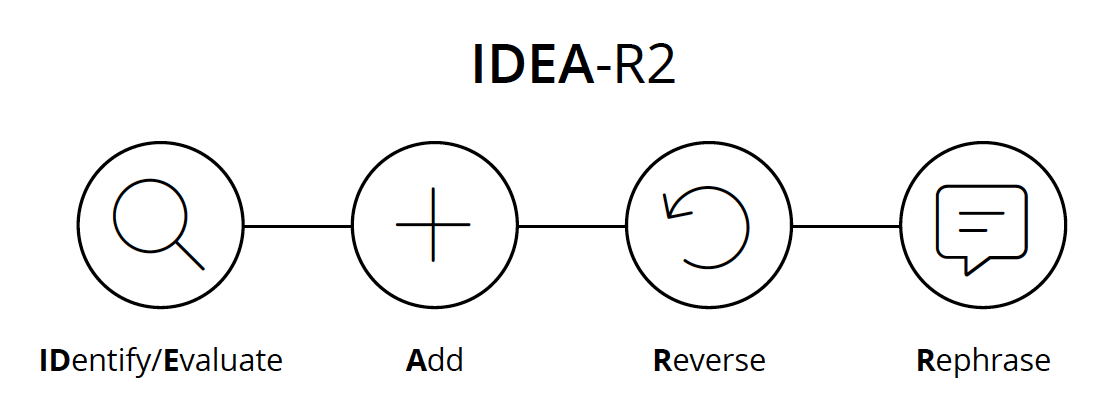 تحديد / تقييم
إضافة
عكس
إعادة صياغة
هل يمكنك التفكير في المواقف التي قد لا يكون الأمر كذلك؟
لماذا يكون لدى شخص ما هذا التحيز أو يقوم بهذا الافتراض؟
ماذا يحدث إذا أضفت كلمة مطلقة إلى العبارة (على سبيل المثال ، أبدًا ، دائمًا)؟
هل يمكنك إعادة صياغة البيان ليشمل  هذا التفكير؟
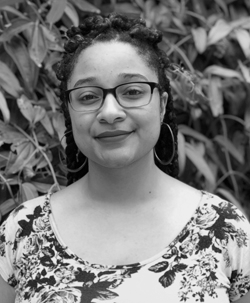 Antoinette Foster  طريقة الدكتورة
[Speaker Notes: المسير: [اضف اسم المسير هنا[
الوضع: مشاركة الشاشة
ملاحظات: طورت الدكتورة أنطوانيت فوستر، إحدى مؤلفي دليل انعكاس التحيز طريقة IDEA-R 2 ، وهي عملية تفكير للمساعدة في توجيه التفكير الذاتي حول التحيز الذي قد نحدده في أنفسنا أو الآخرين. بعد تحديد التحيز، نريد أولاً تقييم أو التفكير في سبب وجود هذا التحيز لنا أو لشخص آخر. بالطبع، غالبًا ما يرتبط السبب بحقيقة أننا نعيش إرث القمع الذي يتم فيه تأطير عقولنا حول مفاهيم مسبقة غير عادلة وقمعية لمجموعات معينة من الناس. على سبيل المثال، قد يكون هناك أيضًا «تفسيرات» متجذرة في نوع من الحجة المعقولة (سنرى مثالًا في لحظة واحدة فقط). ثم نريد أن نفكر فيما سيحدث إذا أضفنا كلمات مطلقة مثل دائمًا أو أبدًا إلى بيان التحيز. قد يساعدنا هذا في إدراك أنه حتى لو وجدنا في التقييم سببًا معقولًا يمسك من أجله شخص ما بهذا التحيز، فهذا ليس صحيحًا دائمًا أو أبدًا. كعلماء، نعلم أن 100٪ هي نسبة نادرة من الحوادث وهناك دائمًا استثناءات. بعبارة أخرى التفكير في المواقف التي قد تكون مدعومة أيضًا بسبب معقول، الذي لا يكون فيه هذا المثال بالذات صحيحا، يمكن أيضا أن يساعدنا على التوصل إلى استنتاج مفاده أن وجود هذا التحيز أو هذا الافتراض بالذات يمكن أن يقودنا إلى إجراء تقييمات غير عادلة ومباشرة للعمل. يمكن أن تعمل إعادة صياغة التحيز والافتراض في أذهاننا كإعادة ضبط يجب وضعها في الاعتبار طوال عملية المراجعة. دعونا ننظر إلى مثال واحد معًا، ثم سيكون لدينا نشاط حول هذا.]
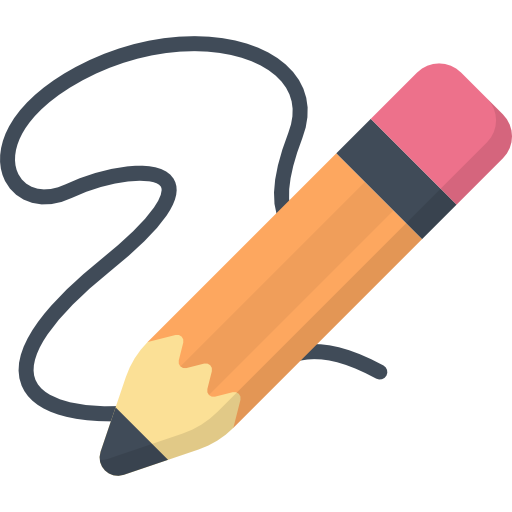 IDEA-R2 مثال
التحيز: المؤلف الرئيسي في مرحلة متأخرة من حياته المهنية وبالتالي من المحتمل أن يكون ذا خبرة كبيرة. إن معرفة ذلك يساعدني على الشعور بمزيد من الثقة في دقة وموثوقية البيانات والاستنتاجات.
إضافة
عكس
تقييم
تحديد
هل هناك مواقف يمكنني التفكير فيها بحيث لا تؤثر سنوات الخبرة فيها على جودة هذه الورقة؟
هل هذا منطقي؟ هل هناك سبب منطقي يدعم فكرة أن التجربة = الثقة في جودة العمل؟
هل هذا صحيح دائما؟ لنضع "دائمًا" أو "ضمان" أو "أبدًا" في البيان.
لماذا تقودني سنوات خبرة المؤلف إلى الاعتقاد بأن البيانات والاستنتاجات أكثر دقة وموثوقية؟
ربما لا يكون لدى المؤلف الكبير الوقت الكافي لمراجعة العمل، أو قد يكون هذا أسلوبًا غير مألوف لذلك ليس لديهم خبرة في أفضل السبل لتحليل هذه البيانات.
المؤلف الرئيسي في مرحلة متأخرة من حياته المهنية ، وبالتالي * يجب * أن يكون متمرسًا جدًا وأبحاثه * دائمًا * جديرة بالثقة.
قد تشير سنوات خبرتهم واكتسابهم "احترام" المجتمع إلى أن هذه الدراسة جيدة أيضًا.
أعلم أن هذا المؤلف مشهور في مجال تخصصي ، لذلك أعتقد أنهم على الأرجح يقومون بعلوم جيدة. لن يتركوا "العلوم السيئة" تأتي من معملهم. لذلك أعتقد أن هذا العمل جدير بالثقة.
[Speaker Notes: المسير: [اضف اسم المسير هنا[
الوضع: مشاركة الشاشة
ملاحظات: أحد العبارات التي يمكنك أن تجدها في الدليل هو "بما أن المؤلف الرئيسي للورقة البحثية في أواخر حياته العملية فان ذلك يعني أن لديه الكثير من الخبرة المهنية. إن معرفة ذلك ساعدني على الشعور بمزيد من الثقة في دقة وموثوقية البيانات والاستنتاجات ". لنأخذ هذا البيان / التحيز من خلال طريقة IDEA-R2     معًا. (يتم تحريك slides لتمرير كل خطوة واحدة في ذلك الوقت).أولاً ، يمكننا أن نسأل أنفسنا لماذا يعتقد أي شخص ذلك؟ يمكن أن تبدو الإجابة في هذا المثال بالذات منطقية ومقبولة إلى حد ما: "أعلم أن هذا المؤلف مشهور في مجال تخصصي ، لذلك أعتقد أنهم على الأرجح يقومون بعلم جيد. لن يتركوا "العلوم السيئة" تأتي من معملهم. لذلك ، أعتقد أن هذا العمل جدير بالثقة ".ثانيًا ، يمكننا أن نحاول التعمق في سبب تفكيرنا نحن أو أي شخص آخر بهذه الطريقة  . قد تكون سنوات الخبرة مرتبطة بمزيد من الاعتراف داخل مجتمع البحث ، وبالتالي تعطينا اختصارًا في التفكير في أن هذا العمل الذي نحن على وشك تقييمه من المحتمل أن يكون جيدًا مثل جميع الأعمال الأخرى التي رأيناها واكتسبنا من خلالها التقدير عبر السنوات. من المهم ملاحظة أنه حتى إذا كان "الأساس المنطقي" في هذا المثال قد يبدو مقبولًا لشخص ما ، فإن حقيقة أننا قد نفكر بهذه الطريقة لا تزال متجذرة في "التفرقة العمرية" حيث يتم تعليمنا ربط الأقدمية بالخبرة والجدارة بالثقة. في هذه المرحلة ، قد نرغب في محاولة إضافة هذه الكلمات المطلقة والاستماع إلى أفكارنا كما نقول ذلك بصوت عالٍ. هل ما زال هذا منطقيًا بالنسبة لك؟ هل يمكننا التفكير في موقف مدعوم بعقلانية منطقية حيث قد لا يكون للأقدمية أي شيء تفعله أو حتى تؤدي إلى نتيجة معاكسة للنتيجة الأولى التي توصلنا إليها؟ على سبيل المثال ، ربما لم يكن لدى المؤلف الكبير الوقت لمراجعة العمل ، أو قد يكون هذا أسلوبًا غير مألوف بالنسبة له لأنه تم إحضاره بواسطة باحث ما بعد الدكتوراه الجديد ، لذلك ليس لديهم في الواقع خبرة كبيرة في هذا العمل المحدد]
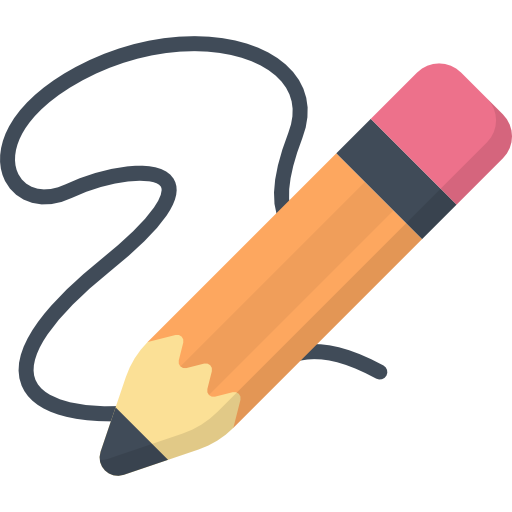 IDEA-R2 مثال
اعادة الصياغة: على الرغم من أن خبرة المؤلف واعترافه في هذا المجال قد ترتبط بالتجارب السليمة والدقيقة، وتحليل البيانات، والاستنتاجات، إلا أنه ليس أمرًا مفروغًا منه. هناك العديد من العوامل التي يمكن أن تؤثر على حاجة الورقة البحثية للمراجعة. يجب أن أتذكر أن التجربة لا تعني بالضرورة أن العمل غير مشكوك فيه أو أنني يمكن أن أكون أسرع في تقييم دقة العمل.
تقييم
إضافة
عكس
لماذا تقودني سنوات خبرة المؤلف إلى الاعتقاد بأن البيانات والاستنتاجات أكثر دقة وموثوقية؟
هل هذا منطقي؟ هل هناك سبب منطقي يدعم فكرة أن التجربة = الثقة في جودة العمل؟
هل هذا صحيح دائما؟ لنضع "دائمًا" أو "ضمان" أو "أبدًا" في البيان.
هل هناك مواقف يمكنني التفكير فيها بحيث لا تؤثر سنوات الخبرة فيها على جودة هذه الورقة؟
تحديد
قد تشير سنوات خبرتهم واكتسابهم "احترام" المجتمع إلى أن هذه الدراسة جيدة أيضًا.
أعلم أن هذا المؤلف مشهور في مجال تخصصي ، لذلك أعتقد أنهم على الأرجح يقومون بعلوم جيدة. لن يتركوا "العلوم السيئة" تأتي من معملهم. لذلك أعتقد أن هذا العمل جدير بالثقة.
ربما لا يكون لدى المؤلف الكبير الوقت الكافي لمراجعة العمل، أو قد يكون هذا أسلوبًا غير مألوف لذلك ليس لديهم خبرة في أفضل السبل لتحليل هذه البيانات.
المؤلف الرئيسي في مرحلة متأخرة من حياته المهنية ، وبالتالي * يجب * أن يكون متمرسًا جدًا وأبحاثه * دائمًا * جديرة بالثقة.
[Speaker Notes: المسير: [اضف اسم المسير هنا[
الوضع: مشاركة الشاشة
ملاحظات: يمكننا بعد ذلك إعادة صياغة العبارة بحيث تلتقط الفروق الدقيقة التي حددناها وأيضًا لإبقائنا على دراية بأننا نتمسك بهذا التحيز وسنرغب في محاولة تصحيحه بينما ننتقل إلى تقييم الورقة البحثية. قد يبدو هذا وكأنه عملية تفكير طويلة يجب القيام بها لكل تحيز ، ولكن الشيء هو أنه بمجرد أن تتعود على التفكير في هذه المشكلات ، يمكن أن تحدث عملية التفكير في ثوانٍ ، وستكون أكثر إدراكًا لكيفية قيامك بذلك. يمكن أن تعمل على التخفيف منها في عملية المراجعة الخاصة بك. الآن سنقوم بنشاط حيث تتم دعوتكم جميعًا لتجربة IDEA-R2لفك بيان من اختيارك.]
دعونا نتأمل معا باستخدام الأمثلة
في الدقائق القليلة القادمة ، سوف نستخدم طريقة                          للتفكير في أمثلة للتحيزات التي قد يتعرض لها المراجع عند المراجعة.
IDEA-R2
بعد استعراض لمثال  واحد معًا، سنقوم بتقسيم المشاركين إلى مجموعات من ثلاث الى اربع  مشاركين بحيث سيكون لكل مجموعة مثال مختلف لمناقشته.
سيكون لديكم  10  دقائق للمناقشة فيما بينكم قبل العودة لإجراء مناقشة جماعية مع الميسرين.
يرجى من كل مجموعة ترشيح متكلم   واحد لكتابة تقرير الاعتبارات التي تمت مناقشتها في المجموعة الفرعية وتقديمها بمجرد عودتنا إلى المجموعة الرئيسية.
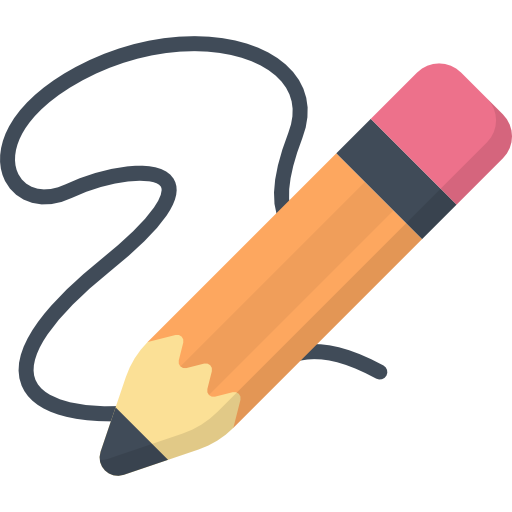 [Speaker Notes: المسير: [اضف اسم المسير هنا[
الوضع: مشاركة الشاشة
ملاحظات: (قراءة من slide)]
كيفية طلب المساعدة من غرف الاستراحة في
Zoom
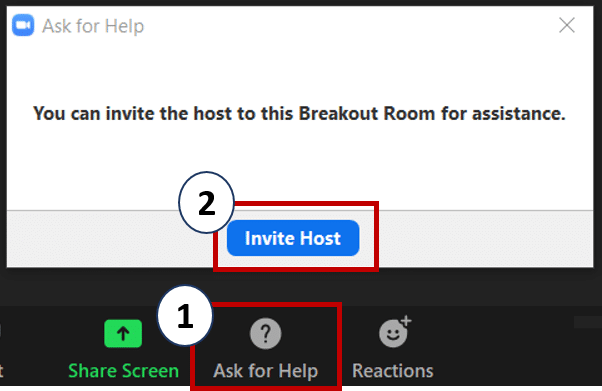 طلب المساعدة
يمكنك دعوة المضيف إلى هذه الغرفة الفرعية للحصول على المساعدة
دعوة المضيف
مشاركة الشاشة
طلب المساعدة
تفاعلات
[Speaker Notes: المسير: [اضف اسم المسير هنا[
الوضع: مشاركة الشاشة 
ملاحظات :لن يكون الميسرون حاضرين عند الاستراحة ، ولن يتم تسجيل المحادثة. إذا كنت بحاجة إلى مساعدة من الميسرين ، يمكنك طلب المساعدة بالنقر فوق زر علامة الاستفهام "طلب المساعدة" ، ثم "دعوة المضيف".]
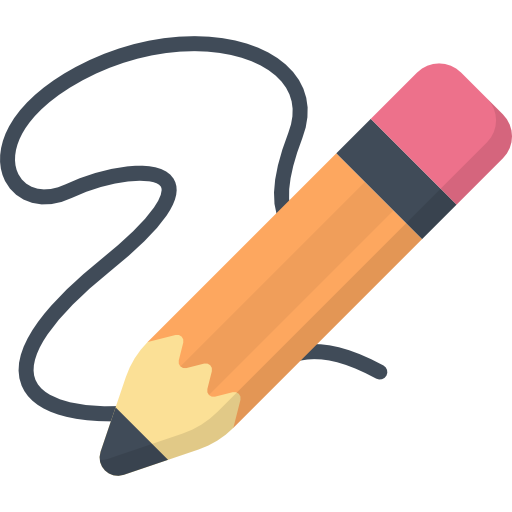 Group 1
Bias: Knowing the author's’ gender leads me to feel more critical in my review of the manuscript.
مجموعة 1
التحيز: إن معرفة جنس المؤلف يقودني إلى الشعور بمزيد من الانتقاد في مراجعتي للورقة البحثية.
إضافة
عكس
تقييم
تحديد
هل هناك مواقف يمكنني التفكير فيها لا يؤثر فيها الجنس على جودة هذه الورقة البحثية؟
هل هذا منطقي؟ هل هناك سبب منطقي يدعم فكرة أن الجنس = الثقة في جودة العمل؟
هل هذا صحيح دائما؟ لنضع "دائمًا" أو "ضمان" أو "أبدًا" في البيان.
لماذا يقودني جنس المؤلف إلى الاعتقاد بأن البيانات والاستنتاجات أقل دقة وموثوقية؟
[Speaker Notes: المسير: لا يوجد
الوضع: غرف فرعية

يجب تحرير هذه  slide  مباشرة من قبل المشاركين في ورشة العمل. يحتاج جميع المشاركين إلى تعديل الوصول إلى  slide GOOGLE من أجل تعديل slide .]
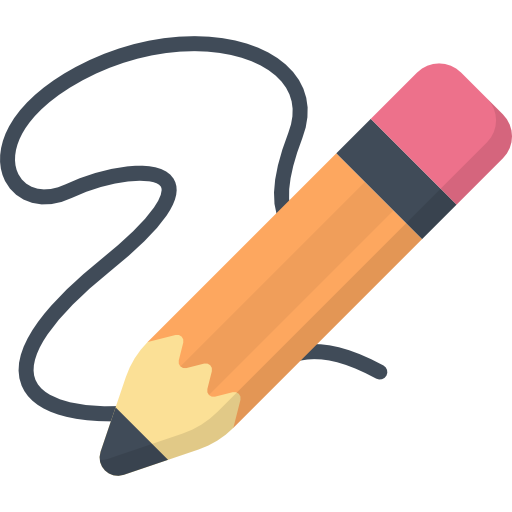 المجموعة 2
التحيز: البلد الذي يقع فيه معهد أبحاث المؤلف يجعلني أشعر بالثقة في دقة الدراسة وموثوقيتها.
إضافة
تحديد
عكس
تقييم
هل هناك حالات يمكنني التفكير فيها لا يؤثر فيها بلد المنشأ على جودة هذه الورقة؟
هل هذا صحيح دائما؟ لنضع "دائمًا" أو "ضمان" أو "أبدًا" في البيان.
هل هذا منطقي؟ هل هناك سبب منطقي يدعم فكرة أن أصل المؤسسة = الثقة في جودة العمل؟
لماذا تقودني معرفة بلد المعهد إلى الاعتقاد بأن البيانات والاستنتاجات أكثر دقة وموثوقية؟
[Speaker Notes: المسير: لا يوجد
الوضع: غرف فرعية

يجب تحرير هذه  slide  مباشرة من قبل المشاركين في ورشة العمل. يحتاج جميع المشاركين إلى تعديل الوصول إلى  slide GOOGLE من أجل تعديل slide .]
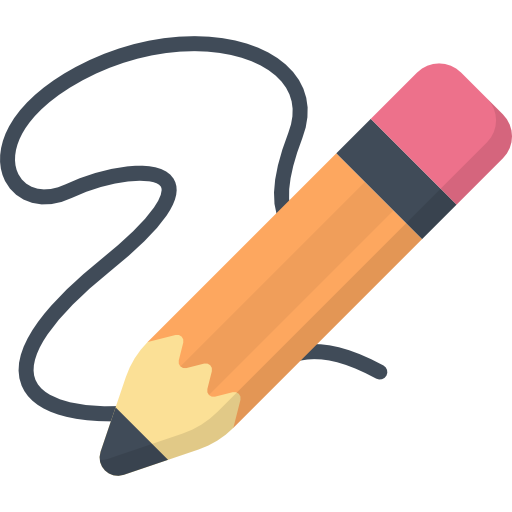 المجموعة 3
التحيز: كقائد محترم في المجال ، تساعدني سمعة المؤلف المعروف على الشعور بالثقة في دقة الدراسة وموثوقيتها.
إضافة
تحديد
عكس
تقييم
هل هناك مواقف يمكنني التفكير فيها بحيث لا تؤثر سنوات الخبرة فيها على جودة  هذه الورقة؟
هل هذا صحيح دائما؟ لنضع "دائمًا" أو "ضمان" أو "أبدًا" في البيان.
هل هذا منطقي؟ هل هناك سبب منطقي يدعم فكرة أن التجربة = الثقة في جودة العمل؟
لماذا تقودني معرفة سنوات خبرة المؤلف إلى الاعتقاد بأن البيانات والاستنتاجات أكثر دقة وموثوقية؟
[Speaker Notes: المسير: لا يوجد
الوضع: غرف فرعية

يجب تحرير هذه  slide  مباشرة من قبل المشاركين في ورشة العمل. يحتاج جميع المشاركين إلى تعديل الوصول إلى  slide GOOGLE من أجل تعديل slide .]
استراحة خمس دقائق
[Speaker Notes: المسير: [اضف اسم المسير هنا[
الوضع: مشاركة الشاشة
ملاحظات: لنأخذ استراحة. سنعود بعد 5 دقائق.]
الخطوة الثانية: اكتساب الفهم الإدراكي
أثناء القراءة الأولى للورقة ، تذكرأن تتجنب التقييم وأن تركز بدلاً من ذلك على الفهم. ستظهر الأفكار التقييمية حتمًا ، لكن الفهم قبل التقييم يمكن أن يساعدنا في تجنب التحيز.
نصيحة المحرر: "أثناء المراجعة ، اقرأ الورقة بأكملها أولاً وقم بتدوين المصطلحات أو الأساليب التي لم تكن على علم بها ،اكتشف قوة ومحدودية الدراسة. ثم اقض بعض الوقت في التعرف على المصطلحات أو الطرق التي لست على دراية بها. اقرأ الورقة مرة أخرى بعمق وحاول مساعدة المؤلفين من خلال إيجاد النطاقات لتحسين جودتها وسهولة قراءتها ". محرر
PLOS ONE
[Speaker Notes: المسير: [اضف اسم المسير هنا[
الوضع: مشاركة الشاشة   
ملاحظات: بافتراض أنك قررت الاستمرار في مراجعة هذه الورقة ، فإن الخطوة التالية هي القراءة لفهم أفضل لما تدور حوله الورقة، والفرضية / الافتراضات (إن وجدت)، سؤال البحث الرئيسي، الادعاءات والاستنتاجات . يحتوي القسمان 2 و 3 من دليل المحكم على أسئلة إرشادية يمكن أن تساعدك في هذه الخطوة. الجزء المهم من هذه الخطوة هو محاولة الامتناع عن أي أحكام مسبقة. فقط حاول التركيز على الفهم ولاحظ الأشياء التي لا تفهمها وقد ترغب في البحث عنها قليلاً. لاحظ أن قرار مراجعة الورقة من عدمه يمكن أن يحدث أيضًا كنتيجة لهذه الخطوة حيث قد تدرك أنك لا تستوعب العمل المعروض لتقديم ملاحظات مفيدة. ولكن يرجى تذكر أنه من الطبيعي تمامًا حتى بالنسبة إلى الباحثين والمراجعين الأكثر خبرة ألا يكونوا ذوي خبرة في كل شيء في ورقة بحثية واحدة ، لذلك لا تدع ذلك يثبط عزيمتك.]
الخطوة 3: تحديد القضايا الرئيسية والثانوية
في القراءة الثانية ، يمكنك البدء في تحديد المشكلات التي قد تواجهك مع الورقة البحثية. نقترح إبراز المشكلات وإدراجها في قائمة قبل تصنيفها إلى اهتمامات رئيسية أو ثانوية أثناء تقدمك في الورقة.

القضايا الرئيسية أو "الجوهرية" هي القضايا التي إذا لم يتم تناولها قد تعرض تفسير النتائج والاستنتاجات العامة للعمل للخطر. فيما يلي بعض الأمثلة لما قد يشير إليه شخص ما على أنها قضية "رئيسية".

القضايا الثانوية أو "الهامشية" هي تلك التي حتى لو تركت دون حل فإنها لن تضر بتفسير النتائج والاستنتاجات العامة للعمل.
[Speaker Notes: المسير: [اضف اسم المسير هنا[
الوضع: مشاركة الشاشة   
ملاحظات: بمجرد الانتهاء من القراءة الأولى ، يمكنك البدء في إعادة قراءة الورقة البحثية مع التركيز على  الجوانب التي تعتقد أنها بحاجة إلى توضيح، تصحيح وتعليقات عليها لتحسينها. في بعض الأحيان يتم تصنيف هذه الجوانب إلى قضايا "رئيسية" و "ثانوية" ، وهو تصنيف ربما قد يكون مفيدًا أو ربما لا.]
*أداة لتقييم تحيزك عند تقييم الاستشهادات Okune, Angela. (2019). Self-Review of Citational Practice. Zenodo
** بينما قد يكون من المغري التركيز على هذه الأمور ، حاول أن تكون على دراية بتحيزاتك هنا. تحتوي المجلات على مهنيين مدفوعين ، يُطلق عليهم محرري النسخ ، يتمثل دورهم في إجراء هذه التحسينات. من المهم بشكل خاص أن تضع في اعتبارك إذا كنت تراجع مخطوطة كتبها باحثون ليست لغتهم الإنجليزية هي اللغة الأولى.
[Speaker Notes: الميسر: [أضف اسم الميسر]
الوضع: مشاركة الشاشة
ملاحظات: فيما يلي بعض الأمثلة لما قد يمثل لشخص ما مشكلات رئيسية وثانوية. يرجى أن تضع في اعتبارك أن الأشخاص المختلفين قد يصنفون نفس المشكلة بطرق مختلفة اعتمادًا على السياق أو معتقداتهم الشخصية. على سبيل المثال ، يمكن أن تكون الأخطاء المطبعية والأخطاء النحوية مشكلة رئيسية لشخص ما ، لكننا نريد أن نتذكر أنه لم يتم استدعائنا لتصحيح لغة هذه المخطوطة ولكن سلامة العمل. ومع ذلك ، إذا كانت الطريقة التي يتم كتابتها بها تجعل من المستحيل تفسير البيانات ، فقد تكون هذه مشكلة كبيرة في الواقع ، ولكن الطريقة التي نريد طرحها بها يجب أن تكون بناءة وقابلة للتنفيذ.]
الخطوة الرابعة: ملاحظات واضحة وبناءة وقابلة للتنفيذ
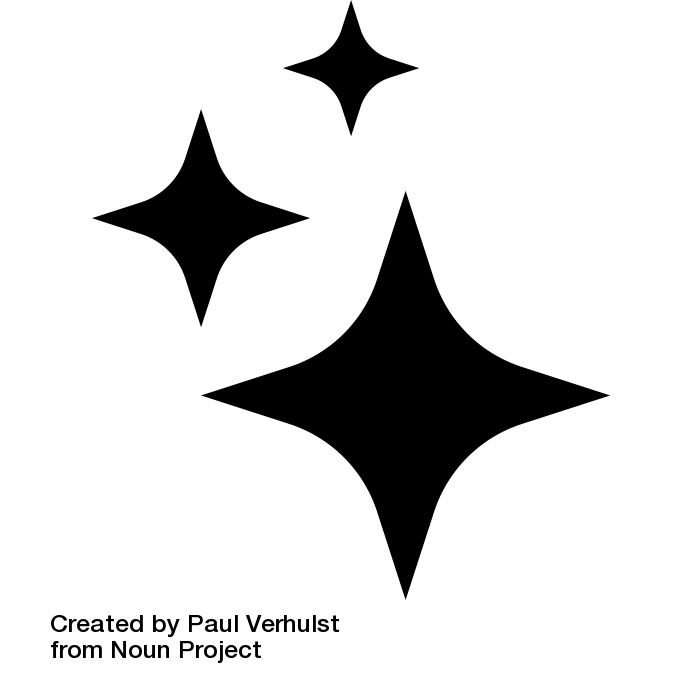 من المرجح أن يتم تفسير الملاحظات الواضحة بشكل صحيح
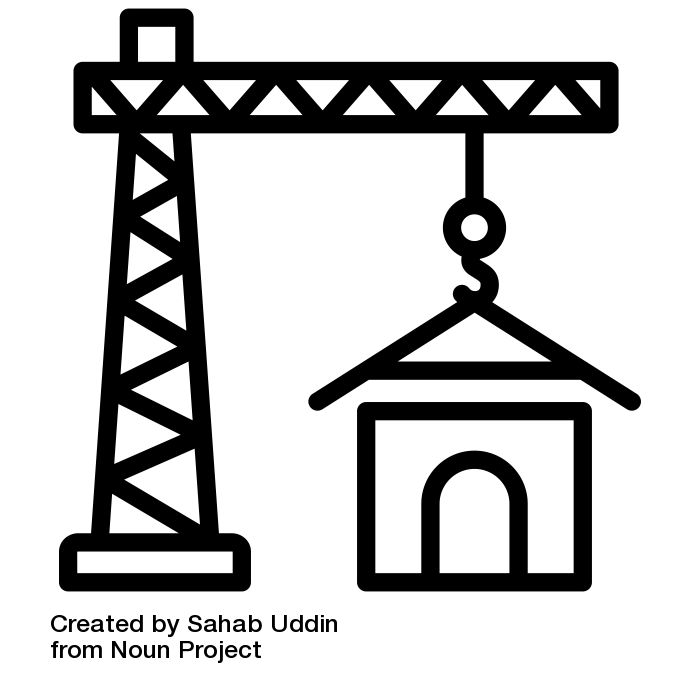 من المرجح أن يتم استيعاب التعليقات البناءة بشكل جيد
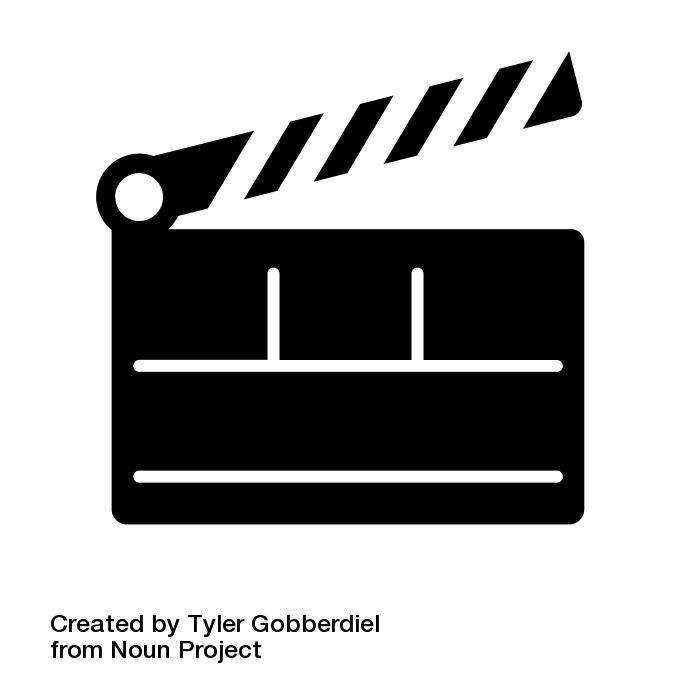 من المرجح أن يتم دمج التعليقات القابلة للتنفيذ
[Speaker Notes: الميسر: (أضف اسم الميسر)
الوضع: مشاركة الشاشة
ملاحظات: في الحقيقة ، تُعنى الخطوة 4 بمحاولة ربط التعليقات البناءة والواضحة والقابلة للتنفيذ بكل مشكلة وجدناها. من المهم ملاحظة أنه قد لا يكون لديك ملاحظات حول كل واحدة من المشكلات التي حددتها ولا بأس بذلك ، ولكننا نريد تجنب أن تكون المراجعة مجرد قائمة من المشكلات التي نترك المؤلفين وحدهم للتعامل معها. نريد أن نبذل قصارى جهدنا لتقديم اقتراحات حول الطريقة التي نعتقد أن المؤلفين قد يريدون مناقشتها ، مع التأكد من أننا نستخدم لغة واضحة قدر الإمكان والتي يمكن أن يستخدمها المؤلفون لاتخاذ إجراءات سريعة.]
مثال: تعتقد أن الإحصائيات خاطئة
[Speaker Notes: الميسر: [اضف اسم الميسر]
الوضع: مشاركة الشاشة
ملاحظات: دعنا نلقي نظرة على أحد الأمثلة المتطرفة إلى حد ما. لنتخيل أن المشكلة التي حددناها تتعلق باختبار إحصائي مستخدم ، في رأينا ، في سياق خاطئ. قد يكون أحد التعليقات غير الواضحة وغير البناءة وغير القابلة للتنفيذ هو "المؤلفون ليس لديهم فكرة عما يفعلونه ويجب عليهم العودة إلى فصل الإحصاء". من الواضح أن هذا التعليق يمثل أيضًا مشكلة لأنه يمثل هجومًا مباشرًا وإهانة لتعليم وكفاءة المؤلفين. التعليقات مثل هذه يجب ألا تكون مقبولة أبدًا ويجب أن يتم الإبلاغ عنها من قبل المحررين أو خدمات مراجعة ما قبل الطباعة على أنها انتهاكات لقواعد السلوك أو معايير المشاركة. على اليمين ، حاولنا كتابة تعليق يتضمن تفسير النهج ، وسبب اعتقادنا أنها مشكلة ، وتوصية بطريقة واحدة لمعالجتها باستخدام لغة تُظهر أننا لا نفترض أن نهجنا هو حق واحد. نريد أن نعترف أننا قد نكون مخطئين ، لكننا نريد لفت انتباه المؤلفين إلى حقيقة أنه يجب توضيح الأساس المنطقي إذا كان هناك سبب لاستخدامهم هذا الاختبار. جزء تبديد الشخصية هو مجرد اقتراح للمراجع لمحاولة استخدام لغة لا تطعن بشكل مباشر في كفاءة المؤلفين ولكنها تركز على القضية نفسها.]
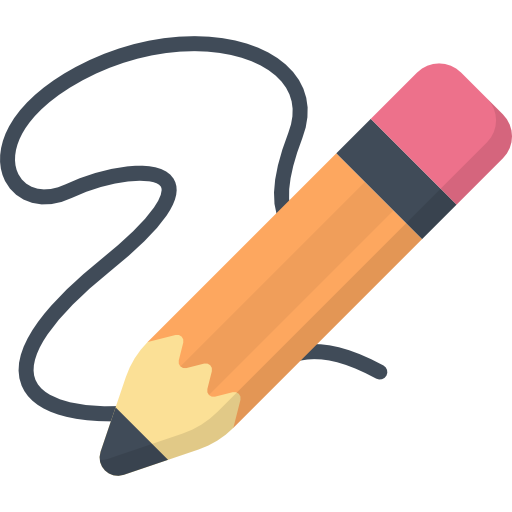 دعونا نتدرب على كيفية كتابة تعليقات بناءة وواضحة وقابلة للتنفيذ
في الدقائق العشر التالية ،  سوف يتم تقسيمنا إلى ثلاث مجموعات أصغر.
ستركز كل غرفة فرعية على مثال على التعليقات وتعيد صياغتها لتنتقل من غير واضحة ومزعجة وغير قابلة للتنفيذ إلى واضحة وبناءة وقابلة للتنفيذ.
سيكون لديكم 10 دقائق قبل أن نعود ونجري مناقشة جماعية أكبر.
يرجى من كل مجموعة ترشيح واحد أو اثنين من مدوني الملاحظات الذين يمكنهم كتابة التعليق الجديد وقراءته على المجموعة الأكبر.
المشاركة اختيارية.
[Speaker Notes: الميسر: ) أضف اسم الميسر(
الوضع: مشاركة الشاشة
ملاحظات: (قراءة من الشريحة)
ملاحظة للمدرب: قم بإنشاء ثلاثة غرف جانبية. بالنسبة لنشاط المناقشة الجماعية الصغيرة ، قمنا بإعداد ثلاثة أمثلة للتعليقات التخريبية وغير الواضحة وغير القابلة للتنفيذ (الشريحة التالية) مع فكرة أن كل مجموعة سيتم تكليفها بمجموعة واحدة لإعادة صياغتها لتكون بناءة وواضحة وقابلة للتنفيذ. إذا كان بإمكان المشاركين الوصول إلى النسخة القابلة للتحرير من مجموعة الشرائح هذه ، فيمكنك أن تطلب منهم الكتابة على الشرائح مباشرة (قمنا بعمل واحد لكل مجموعة) ، أو يمكنك أن تطلب منهم الكتابة في أي مكان يقومون فيه بتسجيل الملاحظات ثم التنويه عن إعادة الصياغة للمجموعة الرئيسية.]
تعليمات
أعد كتابة التعليقات التالية غير الواضحة والمزعجة وغير القابلة للتنفيذ باستخدام هذه البنية كدليل:
التفسير> السبب> التوصية> البعد عن الشخصنة
تعليق المجموعة الاولى
المخطوطة صعبة القراءة ومليئة بالأخطاء النحوية. أوصي بأن يقوم ناطق أصلي	
للغة الإنجليزية بمراجعة اللغة وإدراجه في قائمة المؤلفين.
تعليق المجموعة الثانية
استنتاجات المؤلفين لا تعكس  ما تظهره البيانات وما تتجاوزه.
تعليق المجموعة الثالثة
الطريقة التي يرسم بها المؤلفون البيانات في الصورة رقم  4 تجعل من المستحيل على القارئ أن يثق في تفسير النتائج. يحتاج المؤلفون إلى إعادة رسم البيانات وإظهار جميع نقاط المعلومات.
[Speaker Notes: الميسر: [اضف اسم الميسر]
الوضع: مشاركة الشاشة
ملاحظات: فيما يلي ثلاثة أمثلة على التعليقات التي لن تكون مفيدة جدًا للمؤلفين. هل يمكنك إعادة صياغة هذه التعليقات لتكون بناءة وواضحة وقابلة للتنفيذ؟ حاول اضافة تفسيرك للمسألة ، لماذا تعتقد أنها مشكلة ، وتوصيتك حول كيفية معالجتها ، وكل ذلك لتجنب الانتقادات المباشرة على نزاهة المؤلفين وقدراتهم العلمية.تذكر أن تكون متواضعًا لأنك قد تكون مخطئًا ايضًا.
ملاحظة للمدرب: هنا ثلاثة أمثلة على التعليقات المقدمة لثلاث غرف منفصلة. توجد الشرائح الثلاثة التالية في حالة طلب المعلم من الطلاب الكتابة مباشرة على الشرائح الخاصة بهذا التمرين أو لتدوين التعليقات المعاد كتابتها بمجرد تقديمها إلى المجموعة الأكبر.]
المجموعة الاولى
[Speaker Notes: الميسر: [اكتب اسم الميسر]
الوضع: مشاركة الشاشة
ملحوظات:]
المجموعة الثانية
[Speaker Notes: الميسر: [اكتب اسم الميسر]
الوضع: مشاركة الشاشة
ملحوظات:]
المجموعة الثالثة
[Speaker Notes: الميسر: [اكتب اسم الميسر]
الوضع: مشاركة الشاشة
ملحوظات:]
الخطوة الخامسة: شكل المراجعة
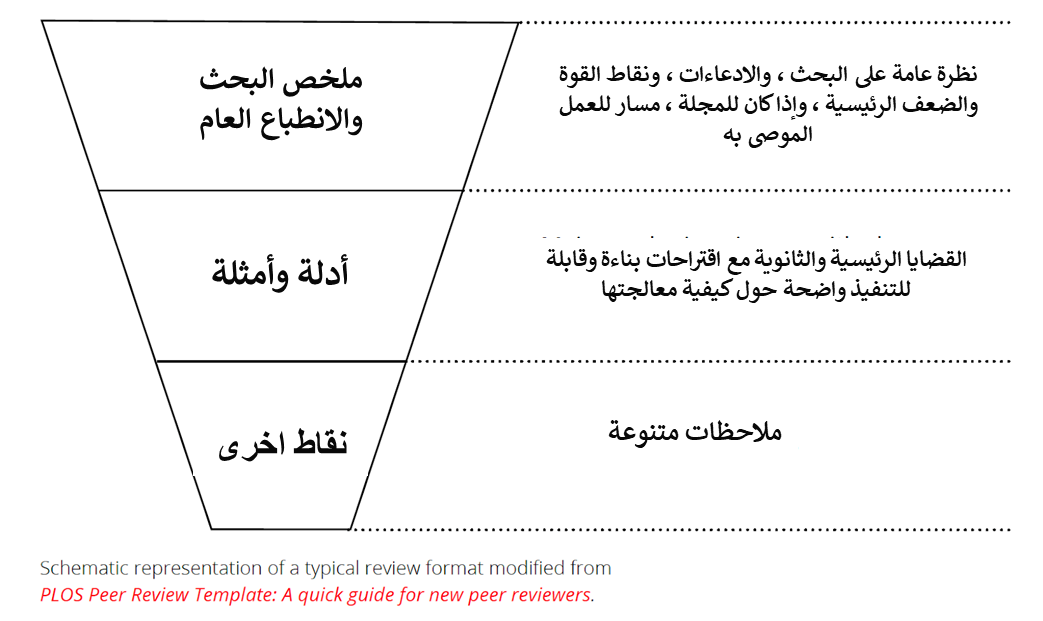 [Speaker Notes: الميسر: [اكتب اسم الميسر]
الوضع: مشاركة الشاشة
ملحوظات:

الآن بعد أن قمنا بإدراج جميع المشكلات المحتملة وحاولنا بذل قصارى جهدنا لاعطاء المؤلفين تعليقات واضحة وبناءة وقابلة للتنفيذ ، نريد أن نجمعها جميعًا في سرد متماسك. بالطبع ، ليس الأمر دائمًا هو أنك ترغب في أن تبدو المراجعة وكأنها مقالة برأس وذيل ، ولكن قد لا يضر ذلك إذا حاولت منحها هيكلًا يمكن أن يكون أكثر فائدة للقارئ. تتمثل إحدى طرق تكوين المراجعة في البدء بفقرة موجزة ، تقدم فيها نظرة عامة على العمل وتذكر النقاط الرئيسية ونقاط القوة والضعف التي حددتها. بعد ذلك ، يمكنك سرد المشكلات الرئيسية والفرعية الخاصة بك مع التعليقات ذات الصلة والانتهاء بأي ملاحظات متنوعة ، بما في ذلك الملاحظات الإيجابية وملاحظة تشكر المؤلفين على نشر أعمالهم كمطبوعة أولية إذا كان السيناريو الذي تقوم بمراجعة النسخة التمهيدية التي تم نشرها للجمهور. يحتوي دليل المراجع على العديد من الأسئلة والموجهات التوضيحية لإرشادك في كتابة هذه المكونات.]
الخطوة السادسة: إرشادات تقييم المراجعة
تتكون إرشادات تقييم المراجعة من عشرة  تصريحات (أدناه هي فقط الثلاثة الأولى) والتي يُطلب من المقيِّم (على سبيل المثال ، مرشد مراجعة الأقران أو الزميل أو مؤلف المراجعة) تقديم درجة وتعليق مكتوب لمساعدة المراجع على تحسين تقرير المراجعة .
1 = لا أوافق بشدة ، 2 = لا أوافق ، 3 = محايد ، 4 = أوافق ، 5 = أوافق بشدة ، لا ينطبق
[Speaker Notes: الميسر: [اضف اسم الميسر]
الوضع: مشاركة الشاشة
ملاحظات: أخيرًا ، الخطوة السادسة هي الوقت الذي يمكنك فيه إعادة قراءة مراجعتك والتفكير في كيفية تشكيل تحيزاتك وافتراضاتك لتعليقاتك وأفكارك التي قد تؤدى إلى تعديل بعض جوانب المراجعة. تحتوي مجموعة أدوات المراجعين المفتوحين على أداة تسمى تقويم تقييم المراجعة تهدف إلى مساعدة المراجعين الذين استخدموا دليل المراجع لتقييم عملهم أو مساعدة شخص آخر على تقييم مراجعتهم. تحتوي الأداة على عشر عبارات يمكن للمقيم أن يربط بها درجة وتعليق وايضا شرح للدرجة. لتحديد مدى جودة المراجعة ، ساعد في توجيه مراجعة لعملية المراجعة لجعل المراجعة أفضل عندما يكون ذلك ممكنًا. أيضًا ، هذه ليست أداة يجب استخدامها في كل مكان حيث قد لا يكون من المنطقي "تسجيل" مراجعة مكتوبة باستخدام مجموعة مختلفة من الإرشادات من دليل المراجع.]
المراجع والموارد
Bias Reflection Guide
Reviewer Guide
Review Assessment Rubric
PLOS Peer Review Center
Peer Review: The Nuts and Bolts (A guide for ECRs)
PREreview Resource Center (Updates coming soon)
F1000Research Peer Review examples
eLife Guide for writing public reviews
A New “Golden Rule” for Peer Review?
COPE Ethical guidelines for peer reviewers
‘Editorial Peer Reviewers as Shepherds, Rather Than Gatekeepers’
Okune, Angela. (2019). Self-Review of Citational Practice. Zenodo
أضف هنا...
[Speaker Notes: الميسر: [اضف اسم الميسر]
الوضع: مشاركة الشاشة
ملاحظات: وعلينا أن نختم هذا الدرس. فيما يلي قائمة بالمراجع والموارد الإضافية التي قد ترغب في التحقق منها. كما يرجى إضافة أي مورد آخر تعرفه بكل حرية.]
ماذا بعد؟
في الوحدة الثالثة ، سنراجع معا هذه المسودة التمهيدية: [إضافة رابط وعنوان]

مهام الأسبوع المقبل
تدرب على التحقق من التحيزات والافتراضات التي قد تحملها (الخطوة 1)
اقرأ المسودة التمهيدية للحصول على فهم مفاهيمي (الخطوة 2)
إعادة القراءة للتقييم وتحديد القضايا الرئيسية والثانوية (الخطوة 3)
فكر في الطريقة التي تقترح أن يتناول بها المؤلفون المشكلات (الخطوة 4)
اختياري:
سجل في  (PREreview.org (video instructions
املأ مراجعة مسبقة سريعة (video instructions)
[Speaker Notes: الميسر: [اضف اسم الميسر]
الوضع: مشاركة الشاشة
ملحوظات:]
الوحدة الثالثة: المراجعة التعاونية لمسودة ما قبل الطباعة
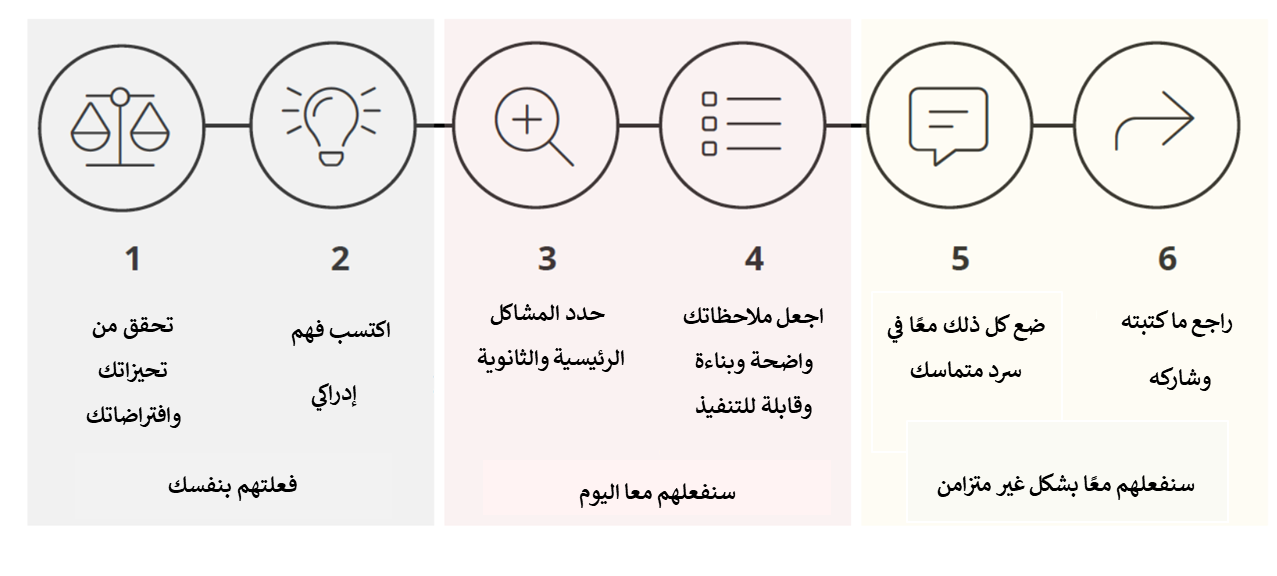 [Speaker Notes: الميسر: [اضف اسم الميسر]
الوضع: مشاركة الشاشة
ملحوظات:]
شكرا جزيلا!